Referrals from Ultrasound
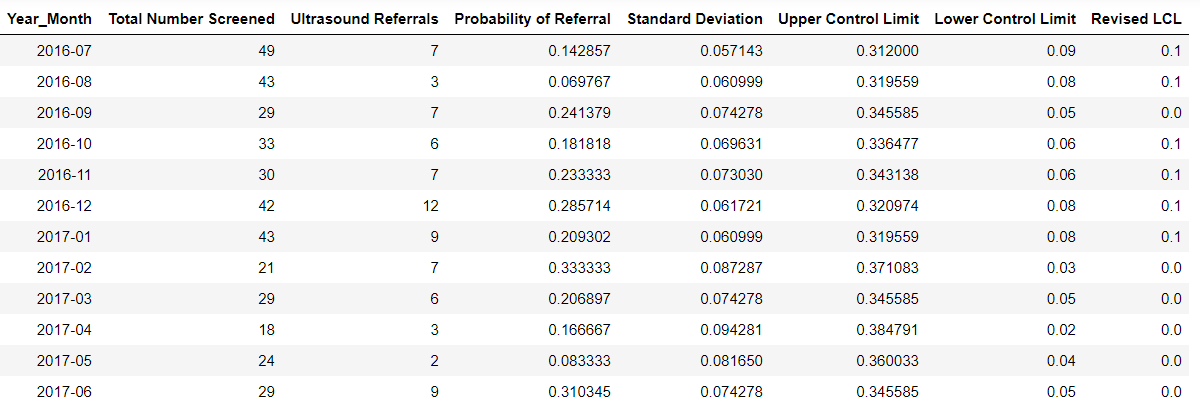 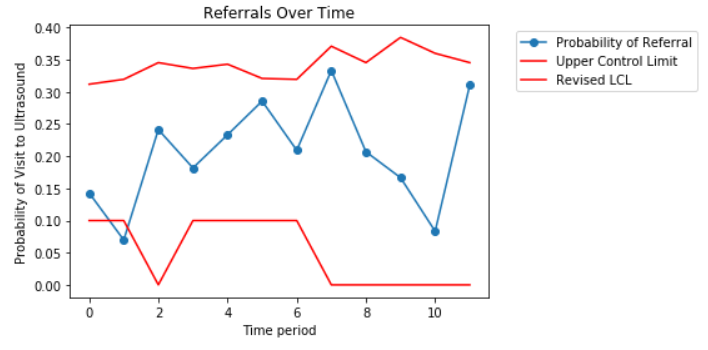